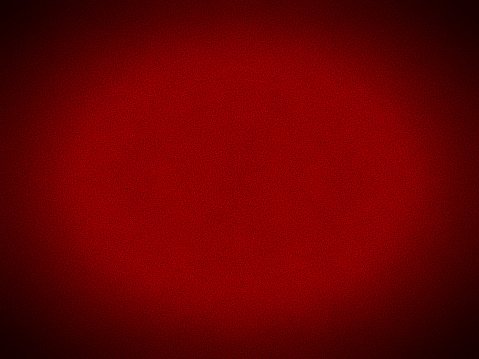 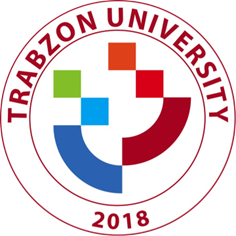 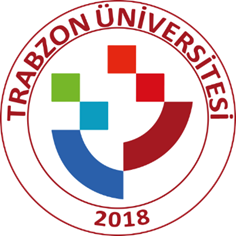 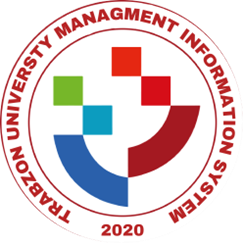 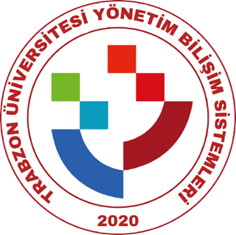 YÖNETİM BİLİŞİM SİSTEMLERİ
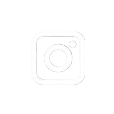 tru.ybs
ybs@trabzon.edu.tr
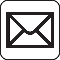 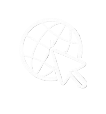 www.ybs.trabzon.edu.tr
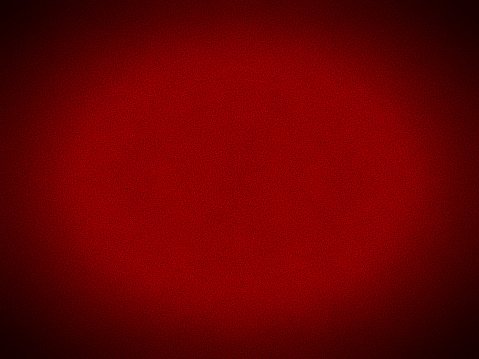 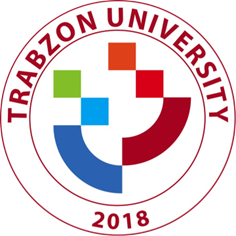 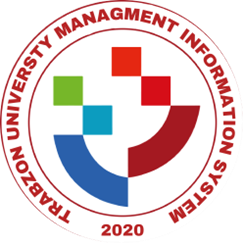 MANAGEMENT INFORMATION SYSTEMS
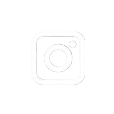 tru.ybs
ybs@trabzon.edu.tr
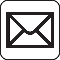 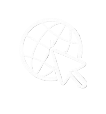 www.ybs.trabzon.edu.tr
ANA BAŞLIK
Üst Başlık
Metin Alanı
www.ybs.trabzon.edu.tr
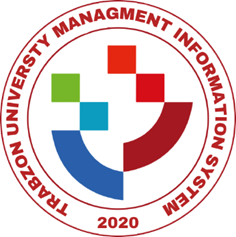 HEADLINE
Headline 2
Text Area
www.ybs.trabzon.edu.tr
ANA BAŞLIK
Üst Başlık
Metin Alanı
www.ybs.trabzon.edu.tr
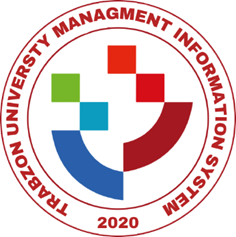 HEADLINE
Headline 2
Text Area
www.ybs.trabzon.edu.tr
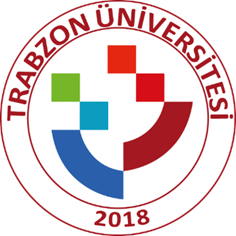 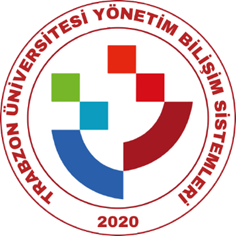 TRABZON ÜNİVERSİTESİ
YÖNETİM BİLİŞİM SİSTEMLERİ
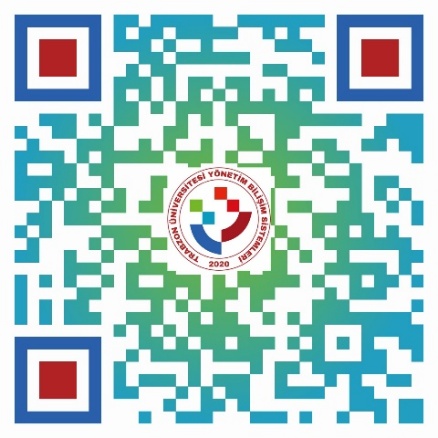 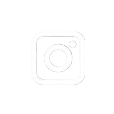 tru.ybs
ybs@trabzon.edu.tr
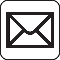 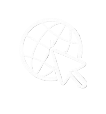 www.ybs.trabzon.edu.tr
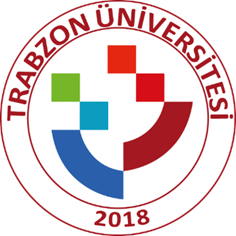 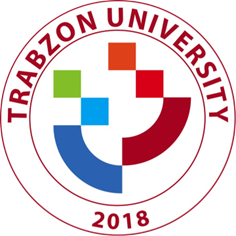 TRABZON UNIVERSITY
MANAGEMENT INFORMATION SYSTEMS
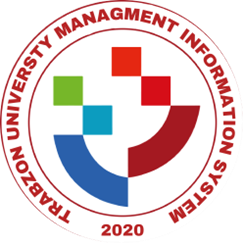 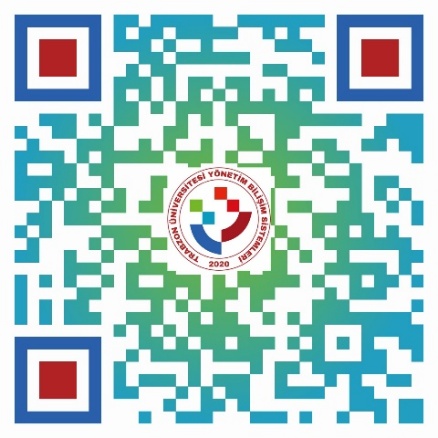 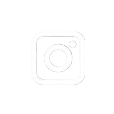 tru.ybs
ybs@trabzon.edu.tr
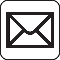 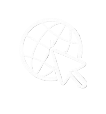 www.ybs.trabzon.edu.tr